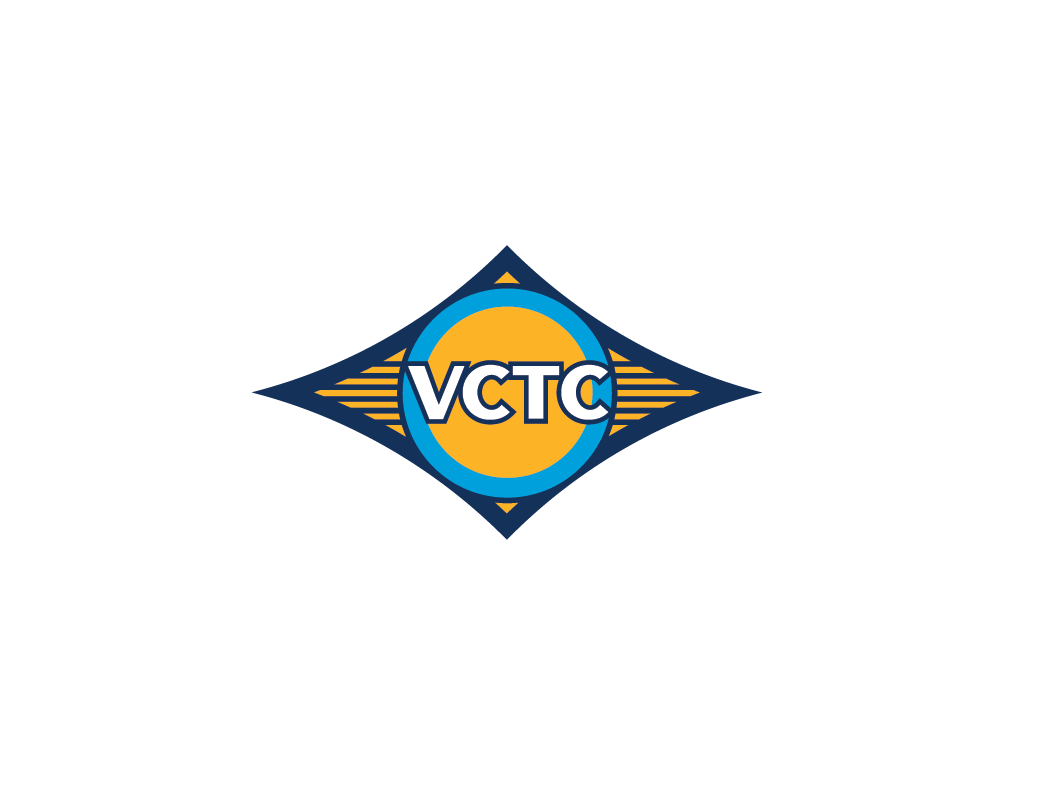 Ventura County Transportation Commission
Legislative Update
July 2023
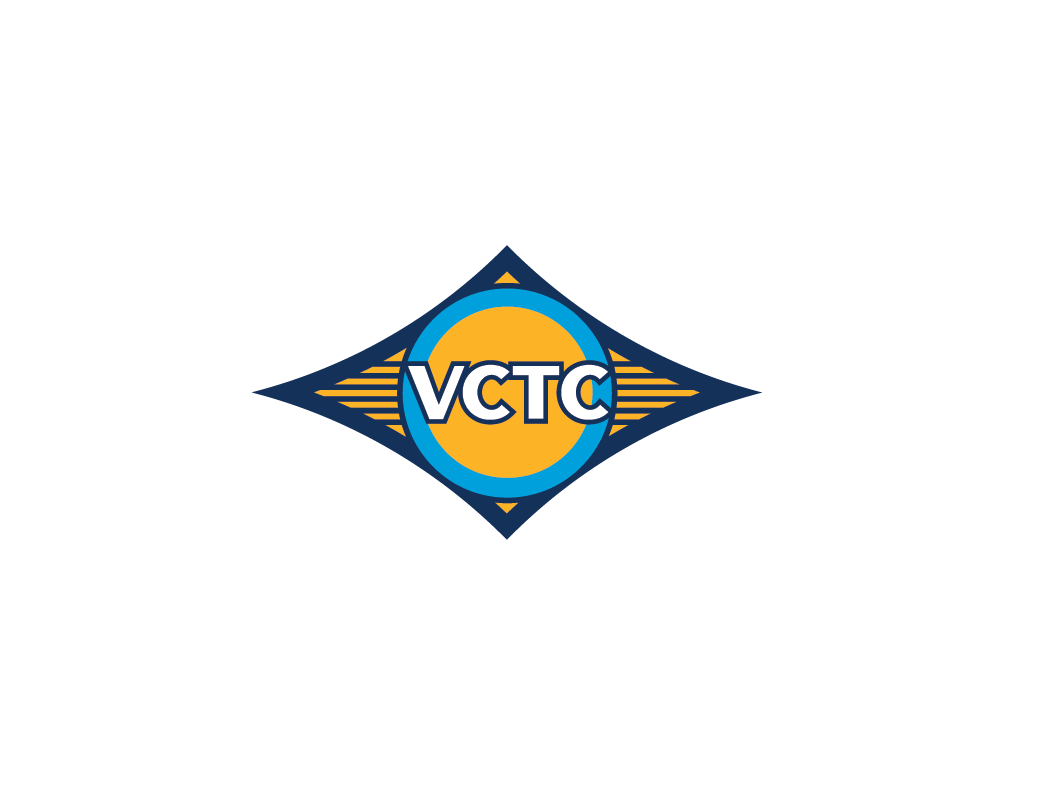 Budget funding for transportation programs
Transit and Intercity Rail Capital Program (TIRCP)
Budget would restore $2 billion in 2023-24 and 2024-25 ($4 billion total)
Proposed for investment in transit and rail capital projects
Provides flexibility for 100 percent of funding to be used for transit operations
Would flow to regional transportation planning agencies (RTPAs) through a population-based formula  

Zero-Emission Transit Capital Program
Commits $1.1 billion in new and previously appropriated transit funding for program
Proposed for zero-emission vehicles and fueling infrastructure
Provides flexibility for 100 percent of funding to be used for transit operations
Will flow to RTPAs through a formula based on population and revenue

Active Transportation Program (ATP)
Budget would restore $200 million reduction proposed in initial budget proposal
Consistent with the 2022 Budget Act
2
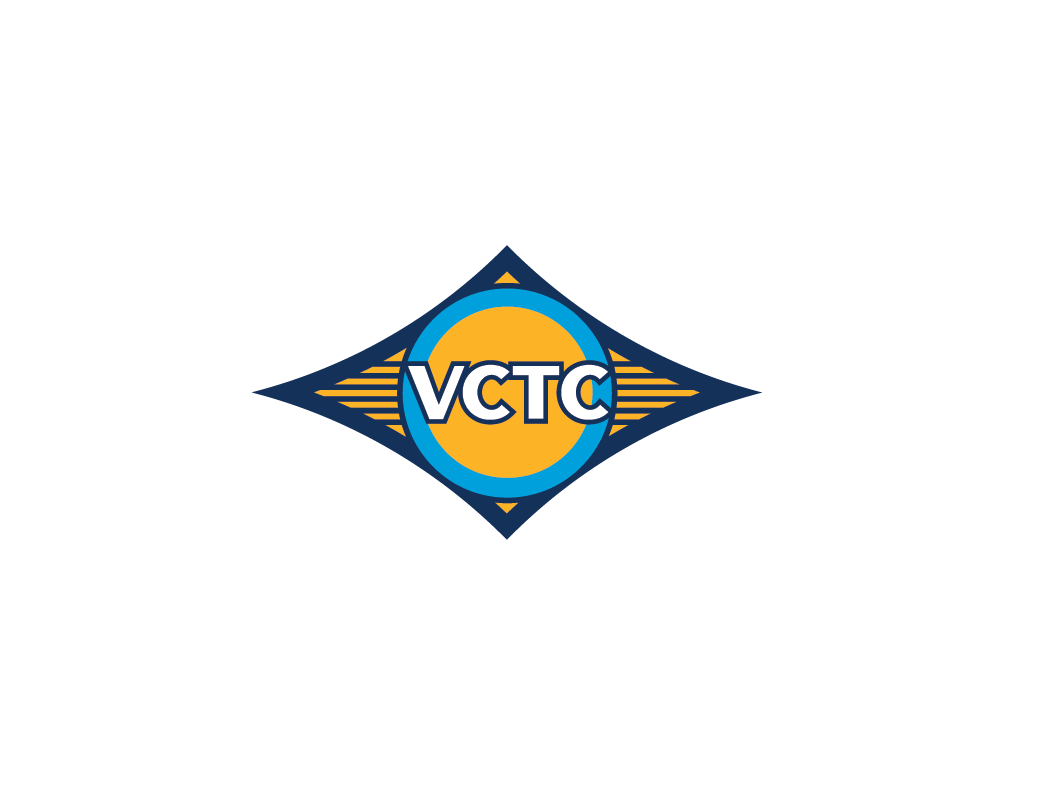 Transportation budget trailer bill
Overview: Would institute extensive accountability and oversight requirements for agencies that seek funding from 2023 budget bill
Agencies must comply with requirements whether seeking funding for capital or operations
Limited exemptions from accountability requirements

Would extend statutory relief provided to transit agencies during the pandemic through Fiscal Year 2025-26, including suspension of financial penalties for failure to meet farebox recovery requirements

Would require the CalSTA secretary to create and convene a Transit Transformation Task Force before Jan. 1, 2024. 
Must include broad coalition of transit operators, advocate, local government representatives and other stakeholders
Goals are to grow transit ridership and improve rider experience
Task Force must submit report to appropriate policy and budget committees of the Legislature by Oct. 31, 2025.
3
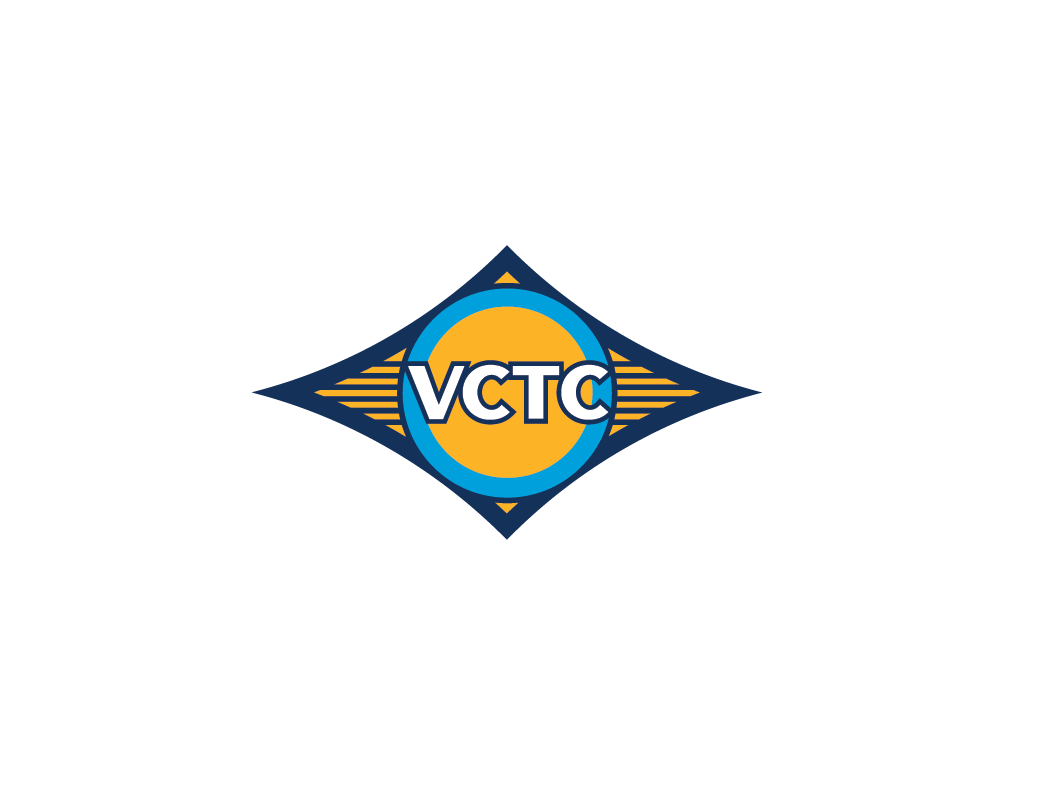 Thank you
Questions?
4